Please Put phones and devices in a pocket in your backpack.  Thank you
EQ: How do I find the volume of a solid of revolution that isn’t a cylinder or part of a cone?
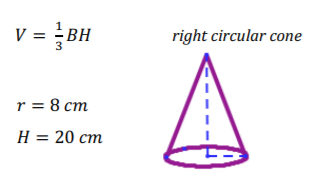 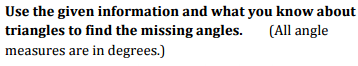 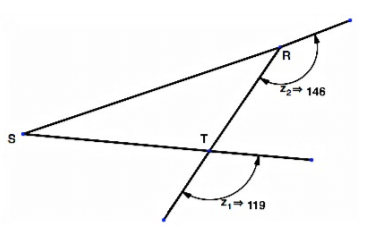 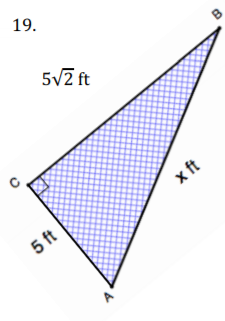 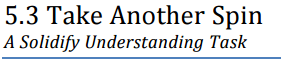 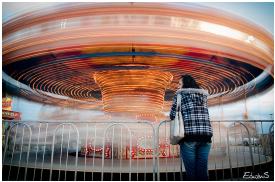 EQ: How do I find the volume of a solid of revolution that isn’t a cylinder or part of a cone?
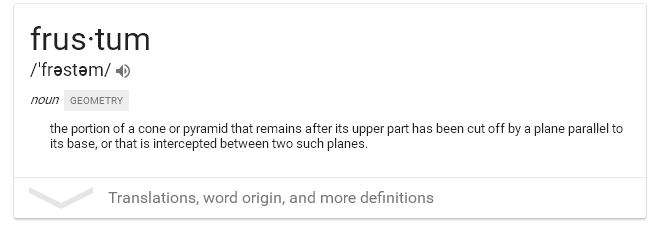 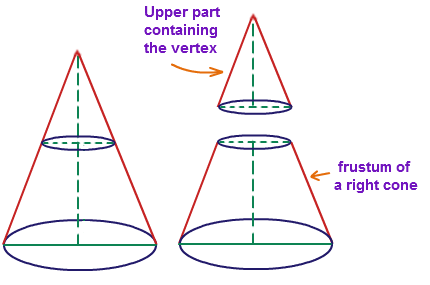 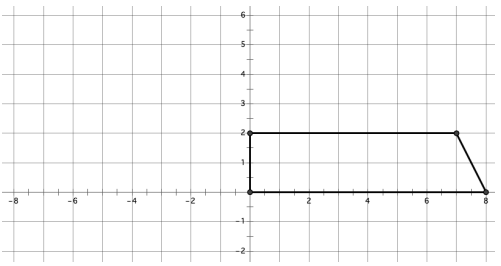 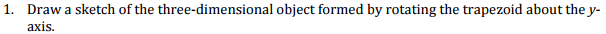 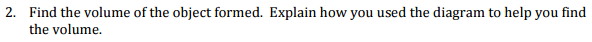 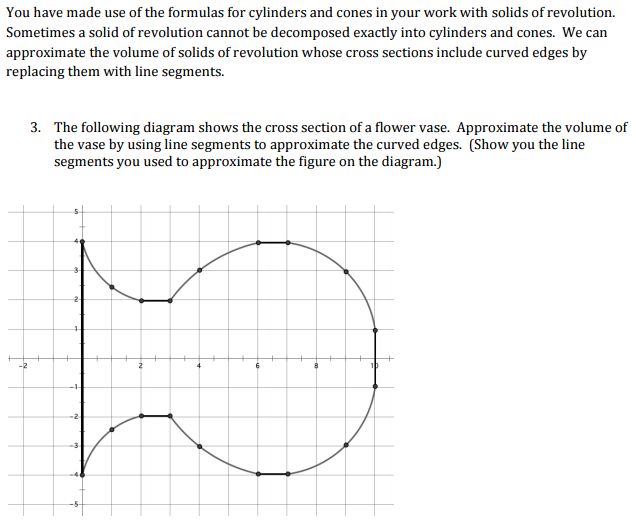 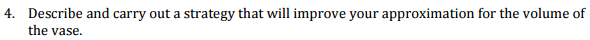 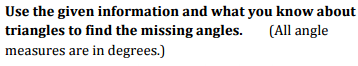 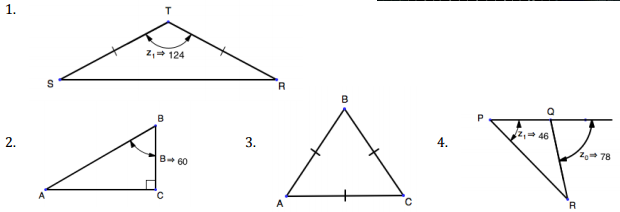 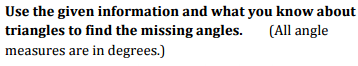 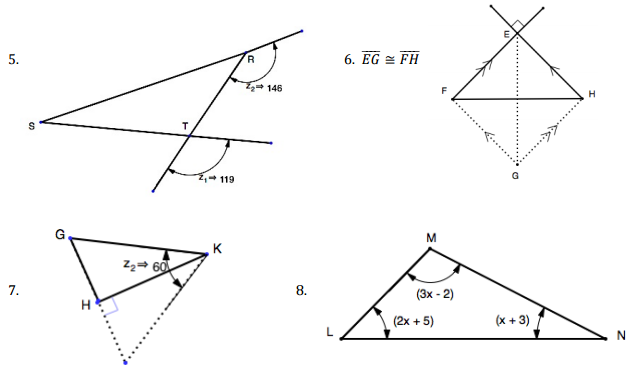 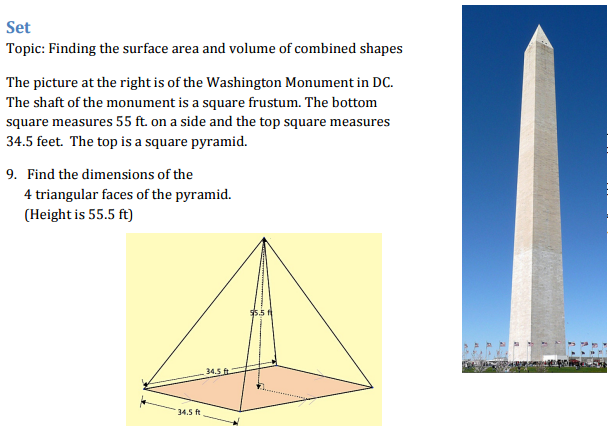 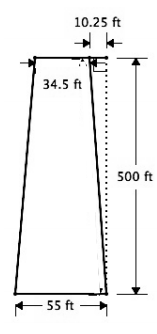 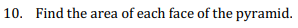 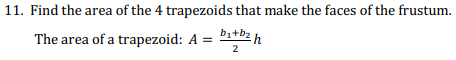 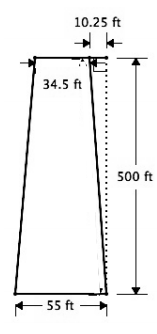 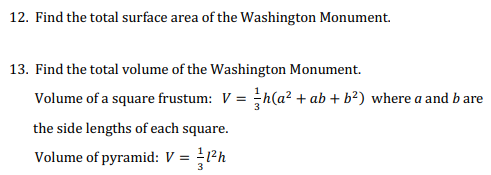 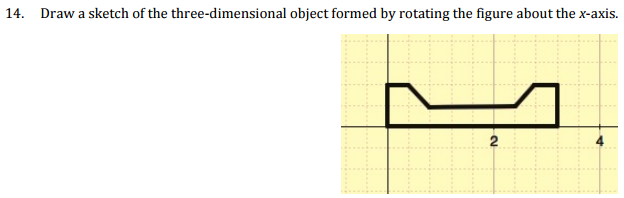 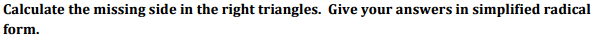 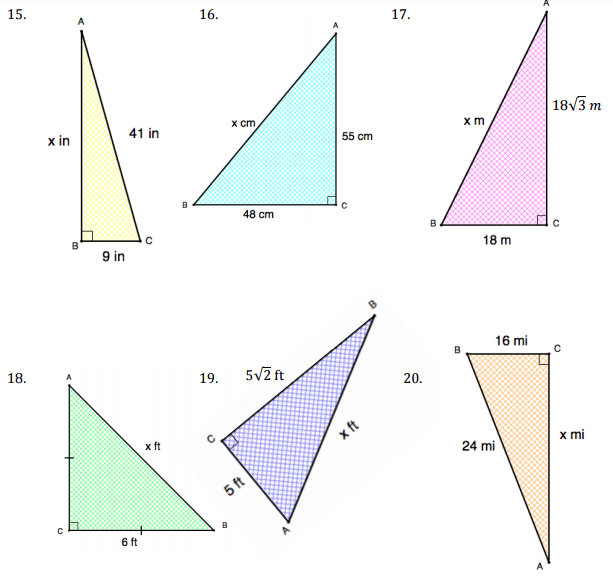